Space
The element of art that refers to the emptiness or area around, between, above, below, or within objects. It defines shape and form.
Point of View
Bird’s Eye


Eye Level



Worm’s Eye
Illusions of Form in 2D Art
Changes in Value 
           Highlights
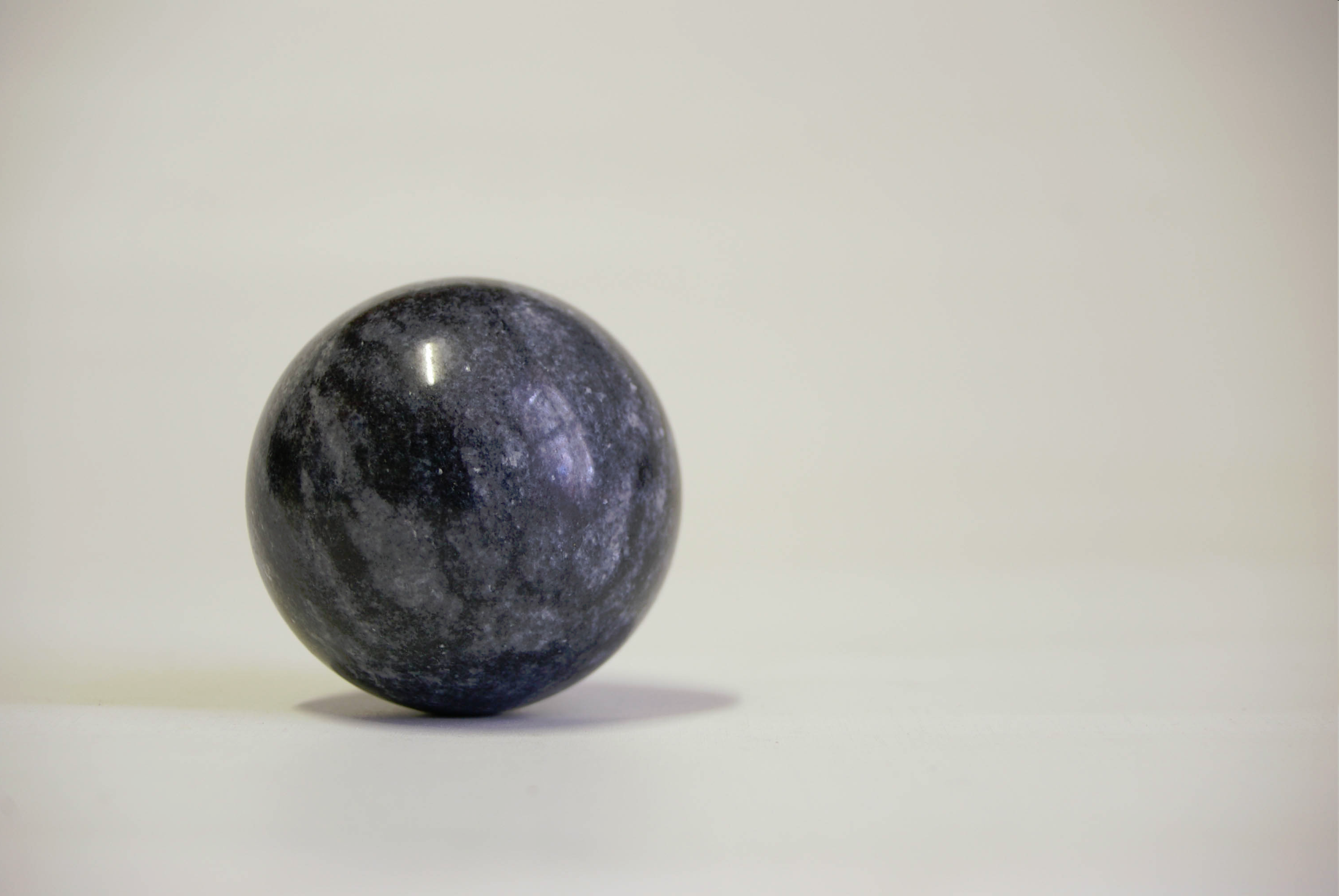 Illusions of Depth in 2D Art
Picture Plane 			Foreground




Middle Ground 			Background
Illusions of Depth in 2D Art
Overlapping
Illusions of Depth in 2D Art
Size
Illusions of Depth in 2D Art
Placement
Illusions of Depth in 2D Art
Detail
Illusions of Depth in 2D Art
Color
Illusions of Depth in 2D Art
Color
Illusions of Depth in 2D Art
Converging Lines